GM Quality Improvement and Assurance Framework proposal
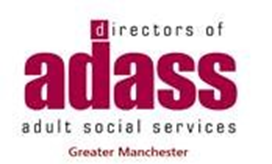 December 2022
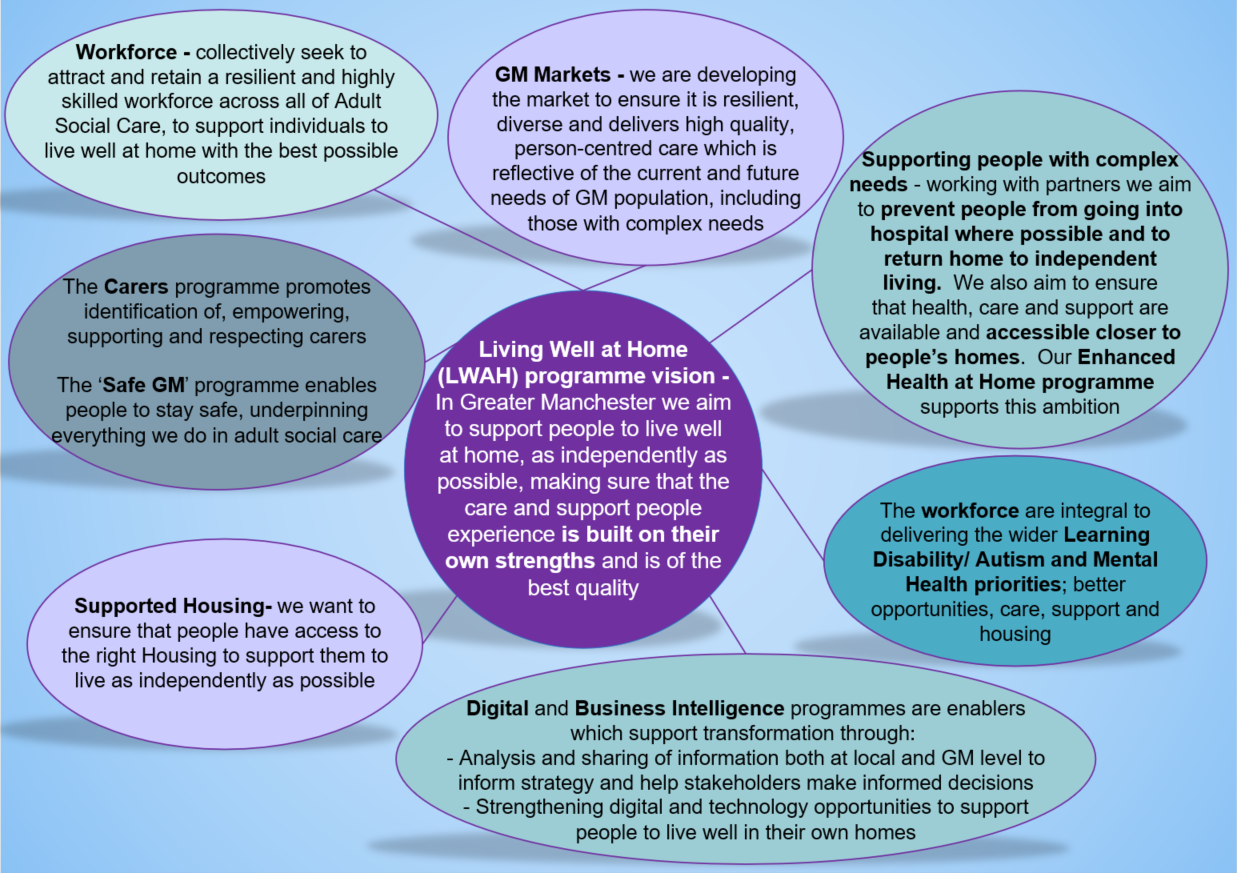 Living Well at Home programme
Greater Manchester Adult Social Care Transformation Programme – Living Well at Home
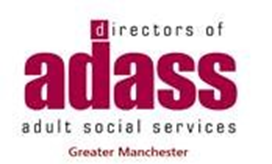 WHAT IS THE PROPOSAL?
To define and develop ‘what great looks like’ in terms of care and support, to support better outcomes for people

To understand local plans, models and systems

A single repository of performance management information and insights

One set of processes and reporting methods
[Speaker Notes: Cluster commissioning]
WHY ARE WE DOING THIS?
HOW WILL WE DO THIS?
PURPOSE
GM’s Living Well at Home programme includes a Quality Strategy, which strives for high quality, outcome-focussed and person centred care and support, which is based on people’s strengths. The framework will define what we consider ‘great’ to look like, provide a tool to identify areas of best practice from which we can drive continuous improvement across GM.
[Speaker Notes: Cluster commissioning]
DISCOVERY SESSIONS
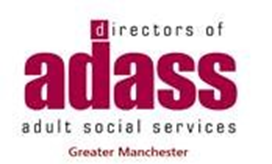 Living Well at Home programme
We would love to hear what people who are receiving or have received care and support think great quality looks and feels like 

Have you experienced great quality?

What made/makes the biggest difference from your point of view? 

Are you currently asked about your quality of experience from providers or commissioners? 


If you would like to take part in a 1 hour discovery sessions to share your experience and inform what the GM framework will look like? If so please email debra.ward9@nhs.net
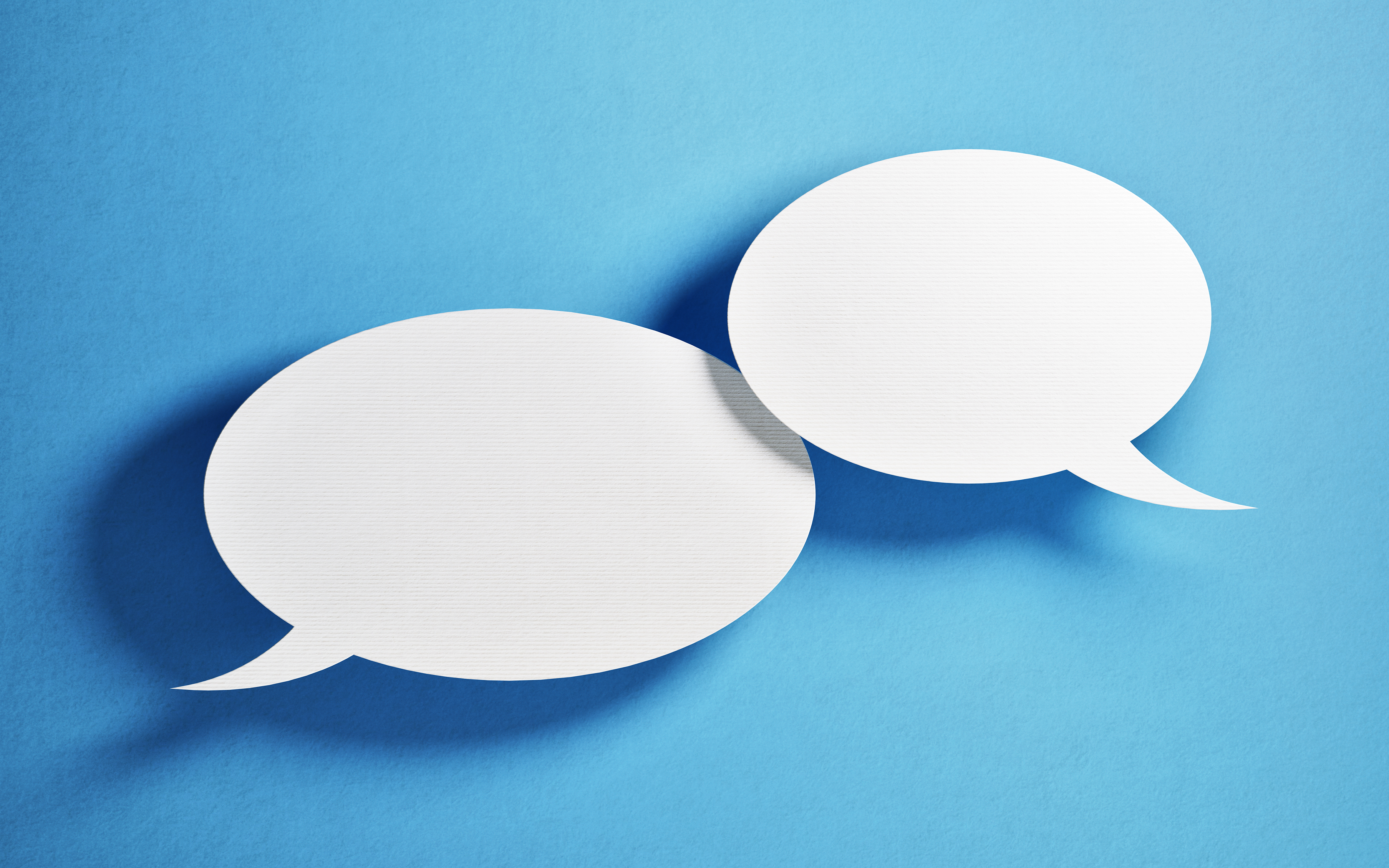 [Speaker Notes: Cluster commissioning]